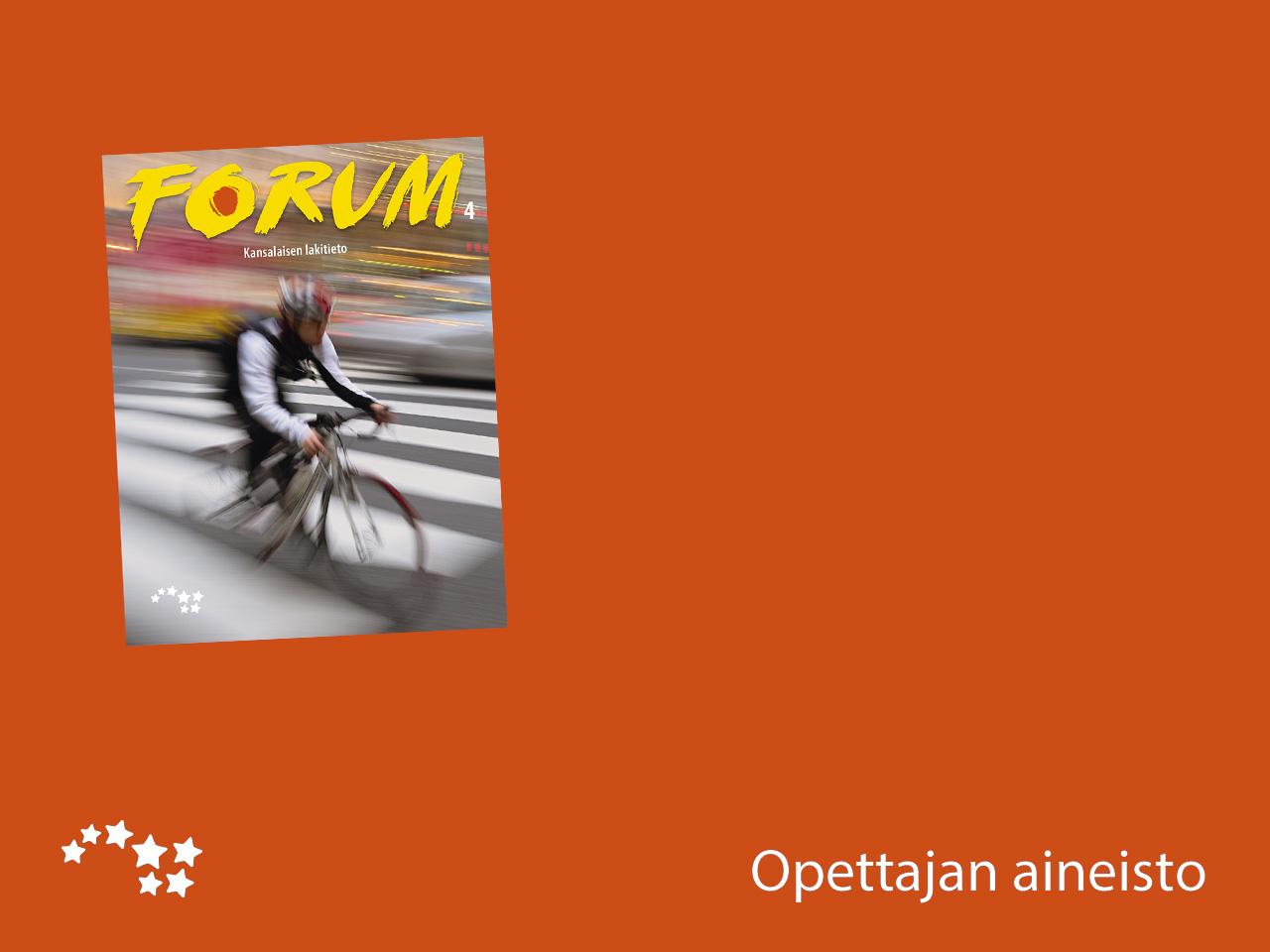 Luku x

Luvun otsikko
Luku 19

Rikokset
Tilastotietoa rikoksista
Tehtävät
 Miten paljon kaikista rikoksista määrätään rangaistuksia tuomioistuimissa?
 Mitä havaintoja voit tehdä tuomioistuimissa määrätyistä rangaistuksista?
 Mitä rikoksia vankilaan tuomitut ovat tehneet erityisen paljon?
 Minkä pituisia vankilaan tuomittujen vankien rangaistukset ovat?
 Mitä rikoksia yhdyskuntapalveluun määrätyt enimmäkseen ovat tehneet?
 Tutki Rikosseuraamuslaitoksen tilastollisesta vuosikirjasta, ovatko em. tilastotiedot muuttuneet.
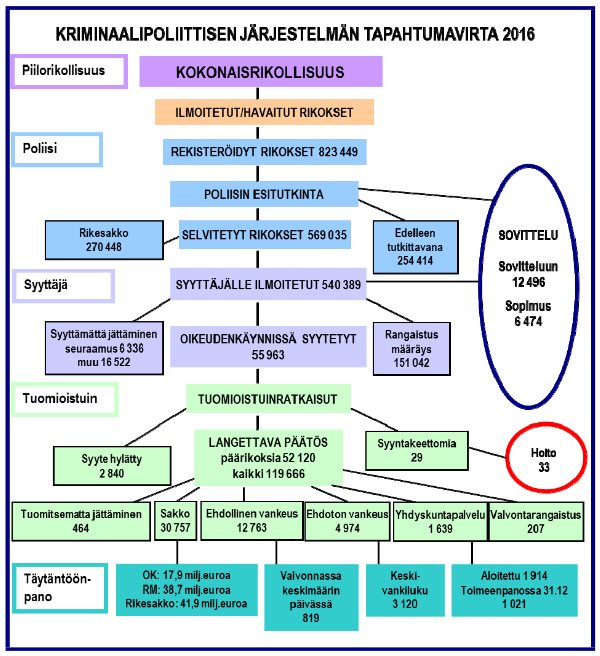 Lähde: 
Seu­raa­musjär­jes­telmä­ 2016
Rangaistusvankien päärikos vuosina 1981–2016
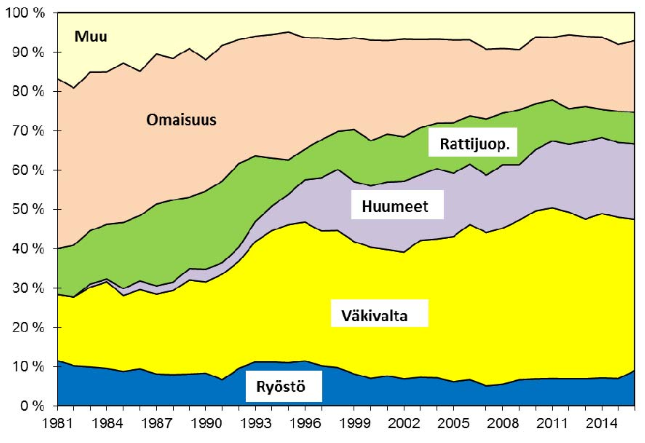 Lähde: Rikosseuraamuslaitos
Rangaistusvankien päärikos vuosina 2008–2017
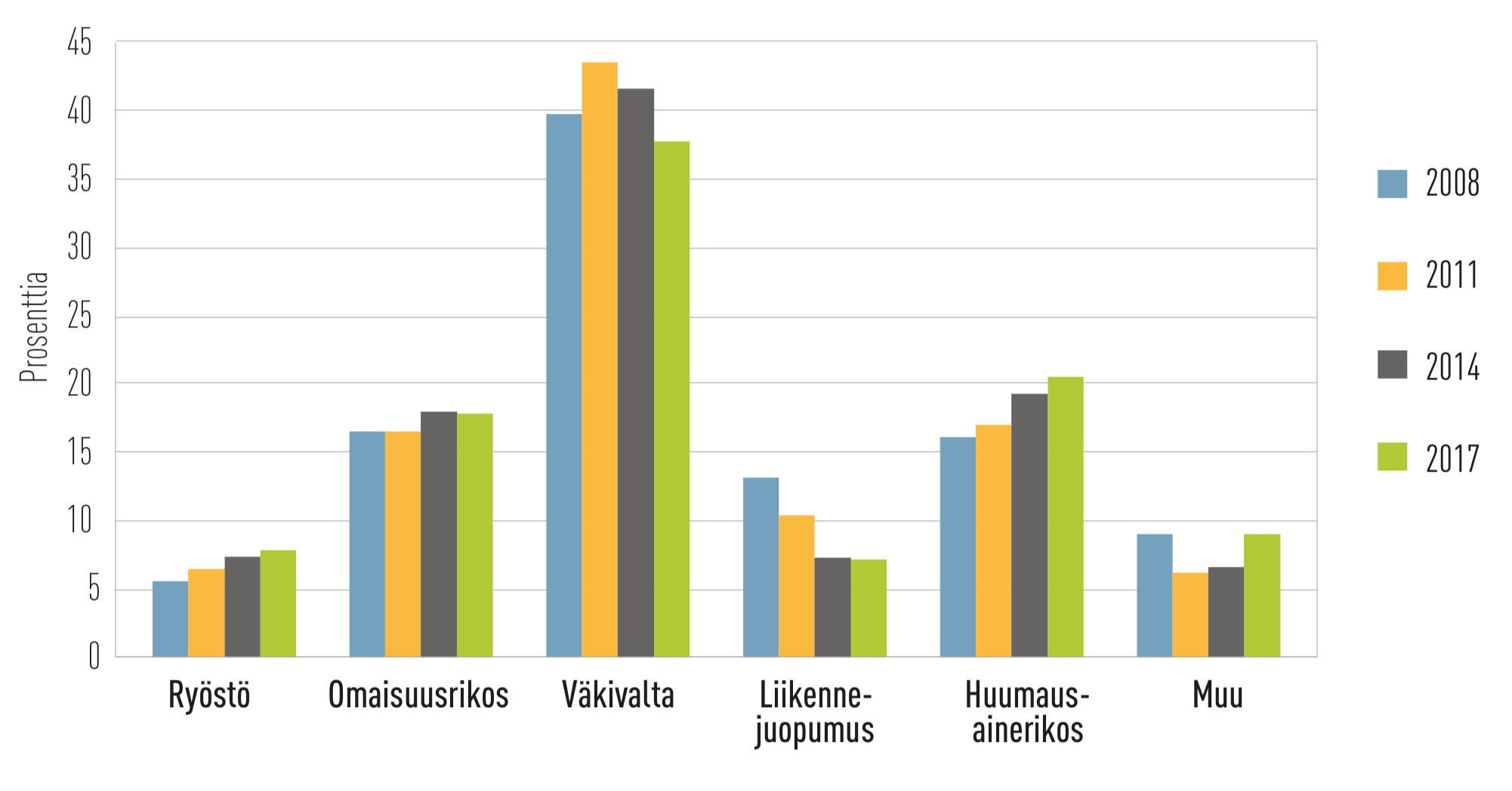 Lähde: Rikosseuraamuslaitos
Rangaistusvankien rangaistusten pituudet vuosina 2008 ja 2017
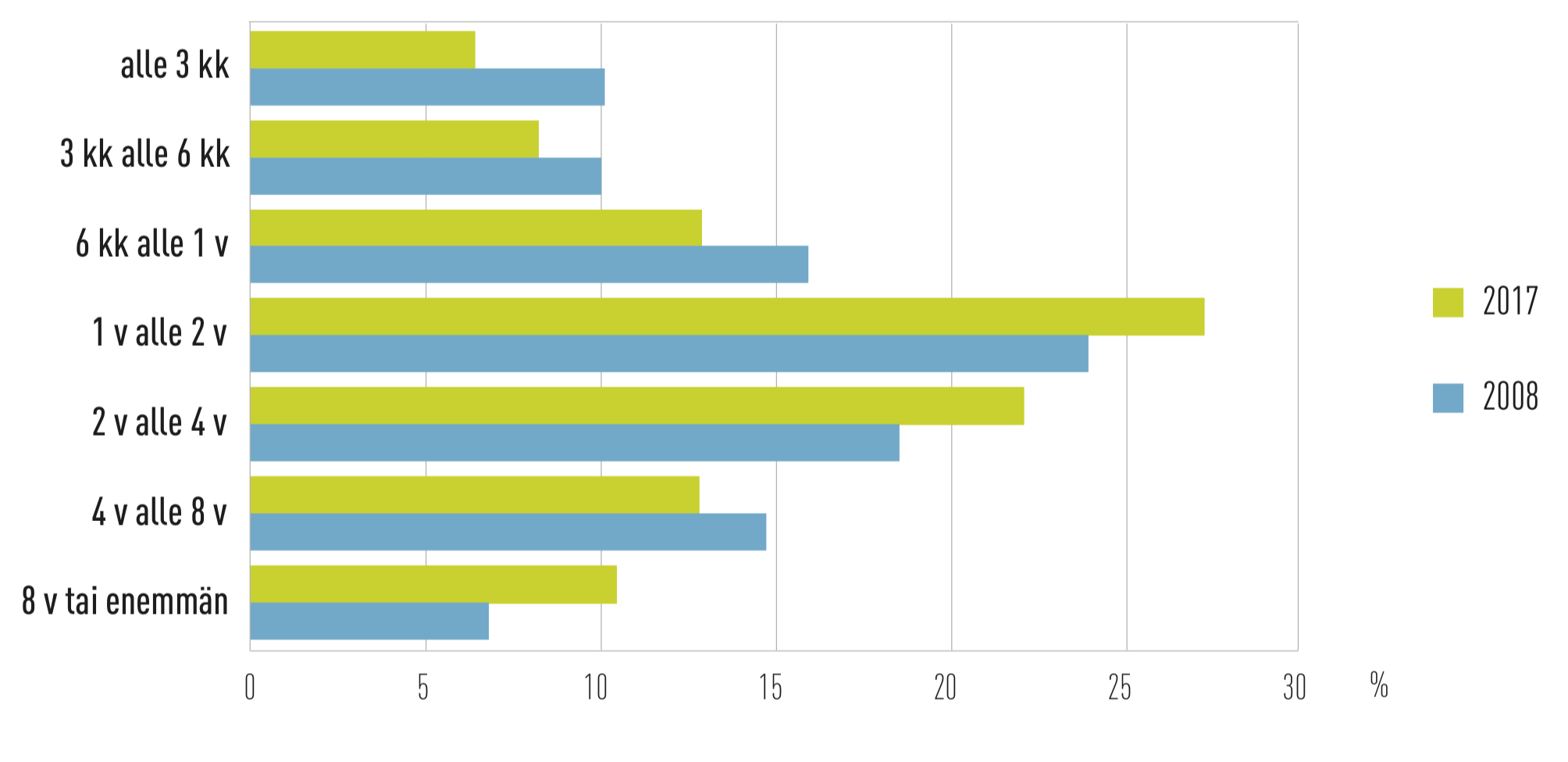 Lähde: Rikosseuraamuslaitos
Yhdyskuntapalveluun määrättyjen päärikos vuosina 2008–2017
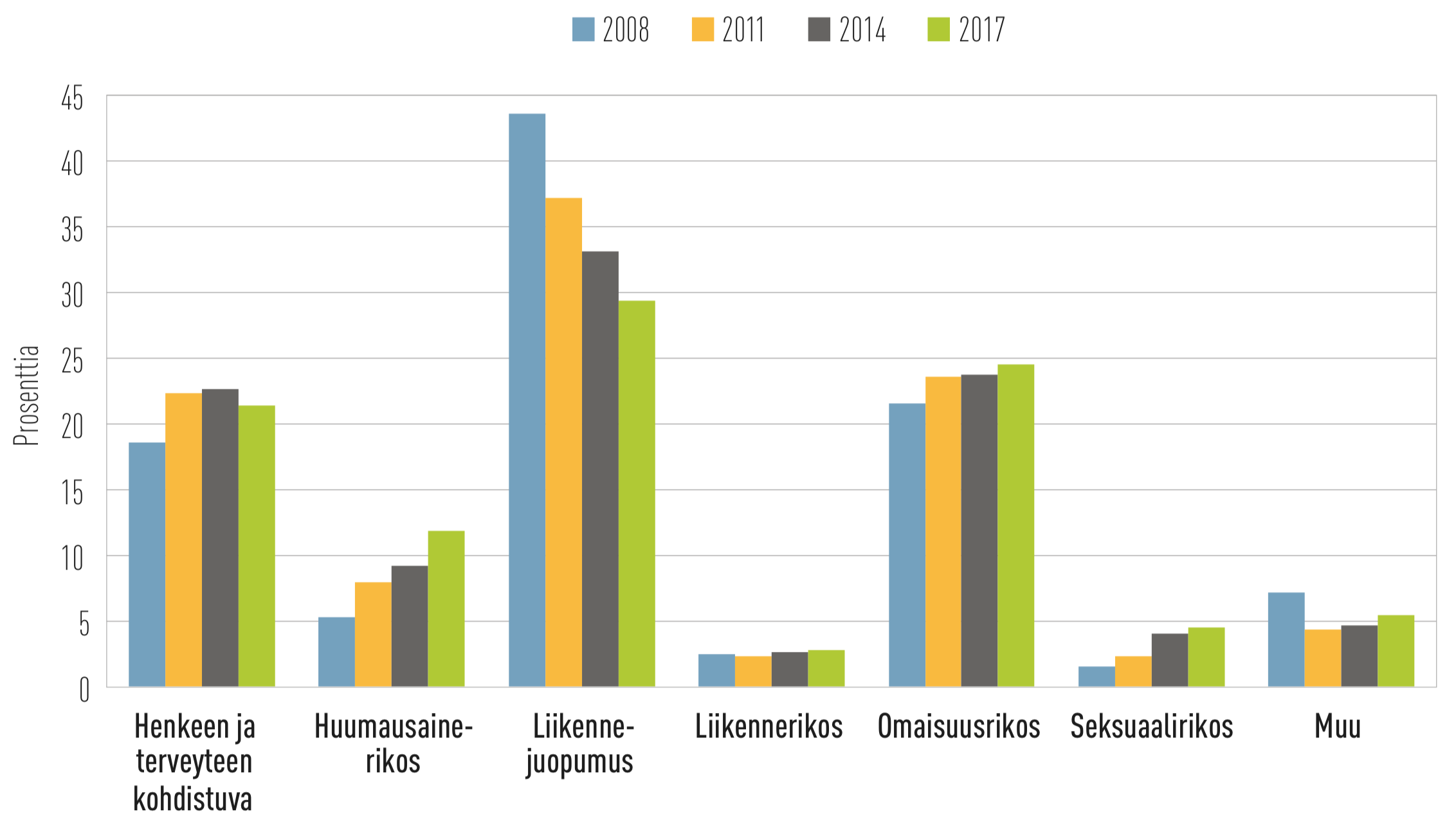 Lähde: Rikosseuraamuslaitos